What Admissions Leaders Think
Results of the Inside Higher Ed survey 
Webcast of October 22
2 p.m. Eastern
Presenters
Scott Jaschik, editor, Inside Higher Ed, scott.jaschik@insidehighered.com
Doug Lederman, editor, Inside Higher Ed, doug.lederman@insidehighered.com
Methodology
Answers from 336 admissions leaders.
Only 1 answer per institution.
Answers are completely anonymous.
Answers are coded for sector.
Survey conducted by Gallup.
Filling the Class
Concern About Filling the Class
Varsity Blues – Image of Colleges
17 percent said that the scandal had hurt the image of colleges involved "a great deal.” 43 percent said it had hurt a "fair amount.”
On their own institutions, less than 1 percent said it had affected them a great deal and only 2 percent said it had affected them a fair amount.
Varsity Blues – Coaches
14 percent of admissions leaders said that the image of coaches and athletes has suffered a great deal, and 47 percent said a fair amount.
Sixty-five percent of them agreed or strongly agreed that "the indictments revealed that applicants admitted as athletes have too many advantages over other applicants."
The Other Scandal
11 percent of admissions leaders surveyed said they had heard of parents in their communities giving away guardianship of their children so they could get extra aid.
The Affirmative Action Case
Standardized Tests
Whom to Recruit
Debt
International Students
58 percent of admissions leaders are concerned about their ability to maintain the same number of international students.
Fifty-four percent strongly agree and 19 percent agree that "the policies and rhetoric of the Trump administration have made it more difficult to recruit international students."
Liberal Arts
Only 7 percent of admissions directors believe that parents "of prospective students understand the value of a liberal arts education." 
Less than 5 percent said that students understand the value of a liberal arts education.
Waiting Lists
Only 19 percent of college admissions leaders say they have admitted more than 5 percent of their class from the waiting list. And 18 percent admitted no students from the waiting list.
College admissions directors are more likely to agree (49 percent) than disagree (24 percent) that waiting lists have grown too long.
23 percent said they used waiting lists in part "to avoid rejecting strong applicants." The figure at private colleges was 27 percent.
Digital Tools
Your Questions
Questions
Ideas for next year
With Thanks….
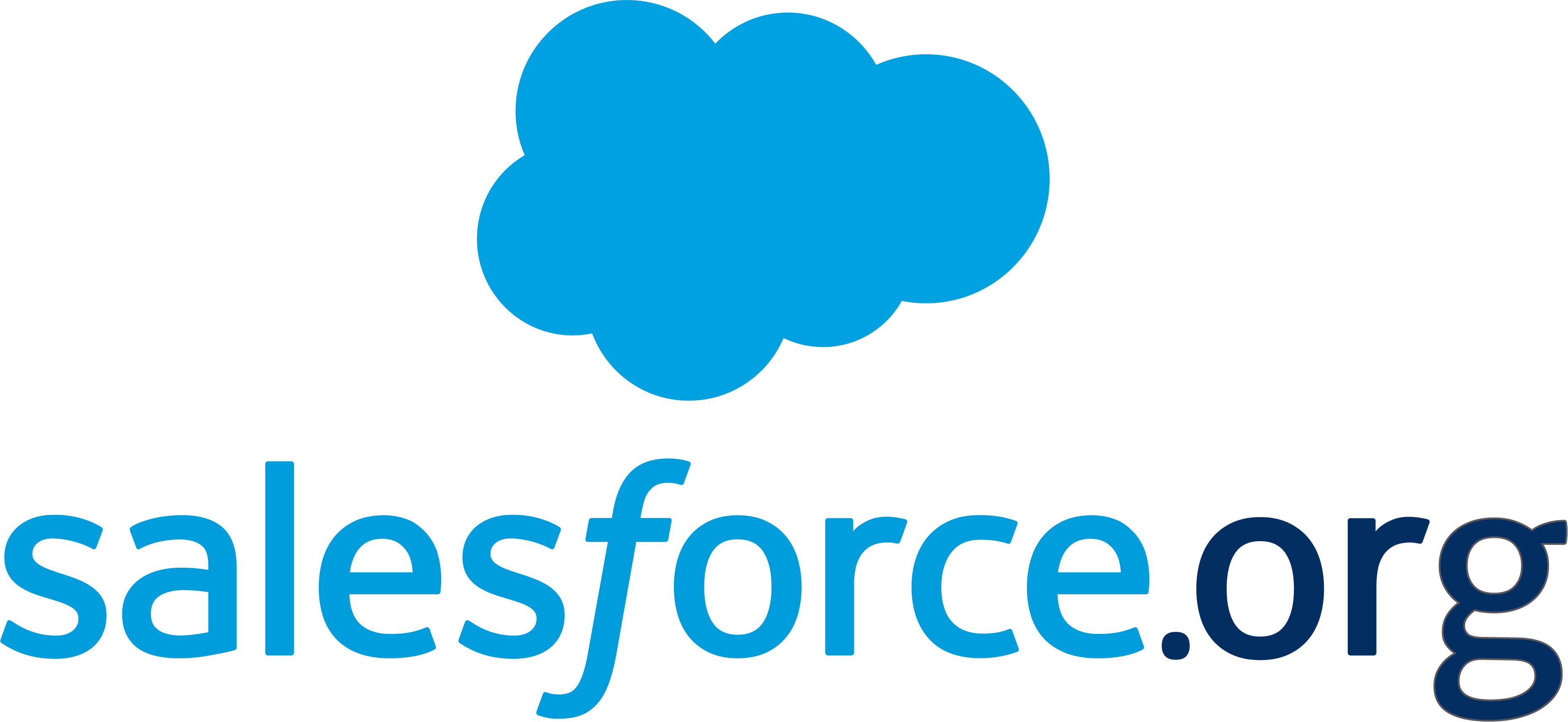 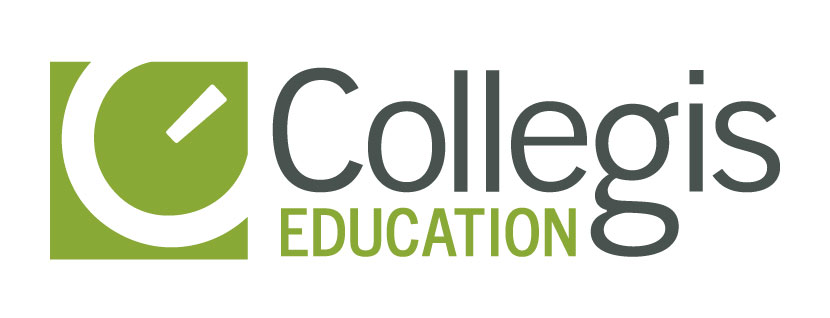 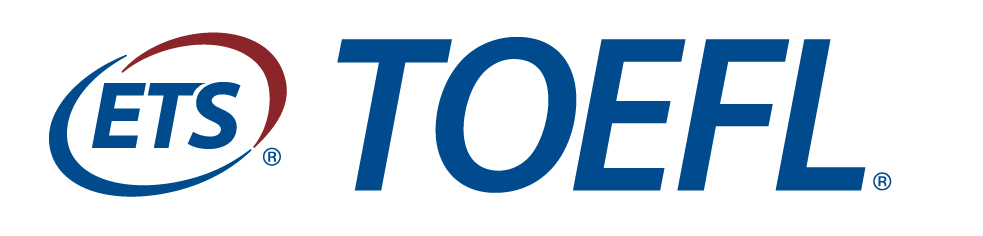 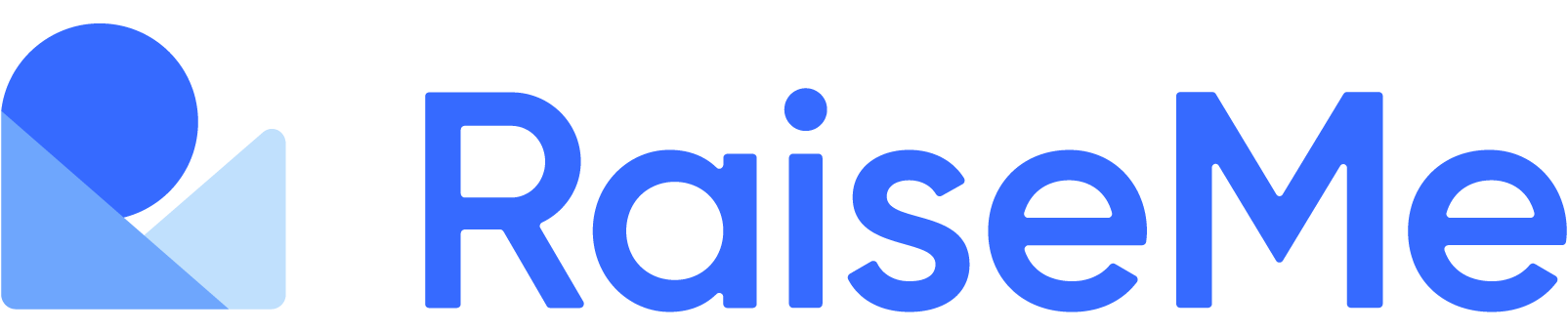